VICERRECTORADO DE INVESTIGACIÓN, INNOVACIÓN Y TRANSFERENCIA DE TECNOLOGÍA

CENTRO DE POSGRADOS

TRABAJO DE TITULACIÓN, PREVIO A LA OBTENCIÓN DEL TÍTULO DE MAGISTER EN MANUFACTURA Y DISEÑO ASISTIDO POR COMPUTADOR.


“ANÁLISIS Y PERFECCIONAMIENTO DE ELEMENTOS ESTRUCTURALES DEL SISTEMA DE SUSPENSIÓN DELANTERA DE UN TRACTO CAMIÓN MEDIANTE HERRAMIENTAS DE CAD/CAE”


AUTOR: ING. SUNTAXI SUNTAXI VÍCTOR GIOVANNI
                                             
     DIRECTOR: ING. JAIME ECHEVERRÍA Y. MSc.

SANGOLQUÍ, MAYO 2018
ÍNDICE DE CONTENIDO
Problemas de vibraciones en un tracto camión
Marco Conceptual
Análisis del Sistema de Suspensión
Optimización Geométrica
Conclusiones y Recomendaciones
1
VIBRACIONES EN LA CABINA DE UN TRACTO CAMIÓN
Se analiza la problemática de las vibraciones producidas por tipo de camino y su relación con el sistema de suspensión
3
SISTEMA DE SUSPENSIÓN
Una de las partes más importantes en el chasis de un vehículo
El tipo de suspensión a utilizar se elige de acuerdo al tipo de carga y camino por el que se conduzca
En Ecuador la Red Vial Nacional la cual está integrada por las vías primarias y secundarias
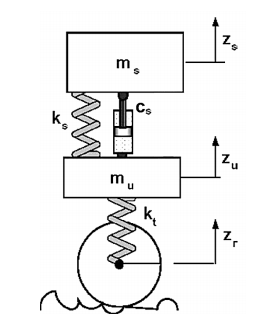 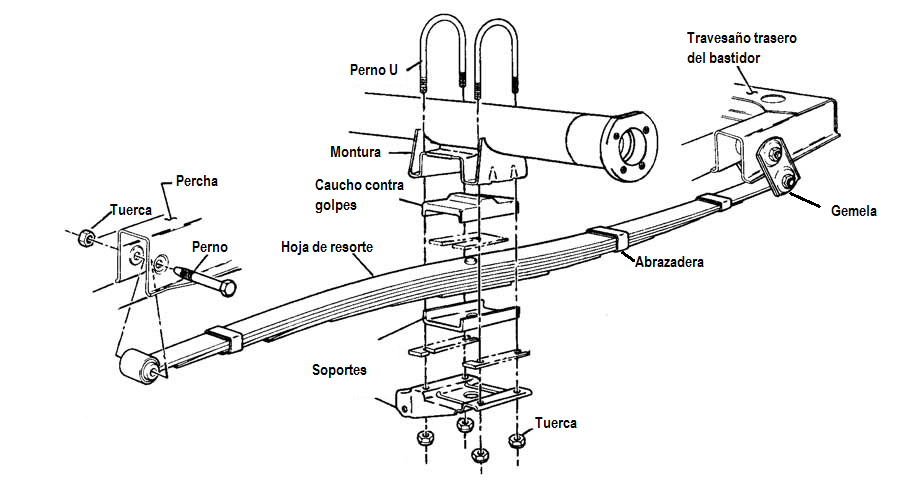 4
PROBLEMA DE INVESTIGACIÓN
Los vehículos comerciales de carga pesada transitan a diario varias horas de conducción
Los conductores soportan altas vibraciones además condiciones climáticas que generan calor u otros factores que influyen en su comodidad
👤
Realizar el análisis dinámico del sistema de suspensión delantera de un tracto-camión para desarrollar un modelo de perfeccionamiento modificando sus elementos de forma que mejore su desempeño
5
2
MARCO CONCEPTUAL
Los conceptos necesarios para el desarrollo del trabajo de investigación
6
EL SISTEMA DE SUSPENSIÓN
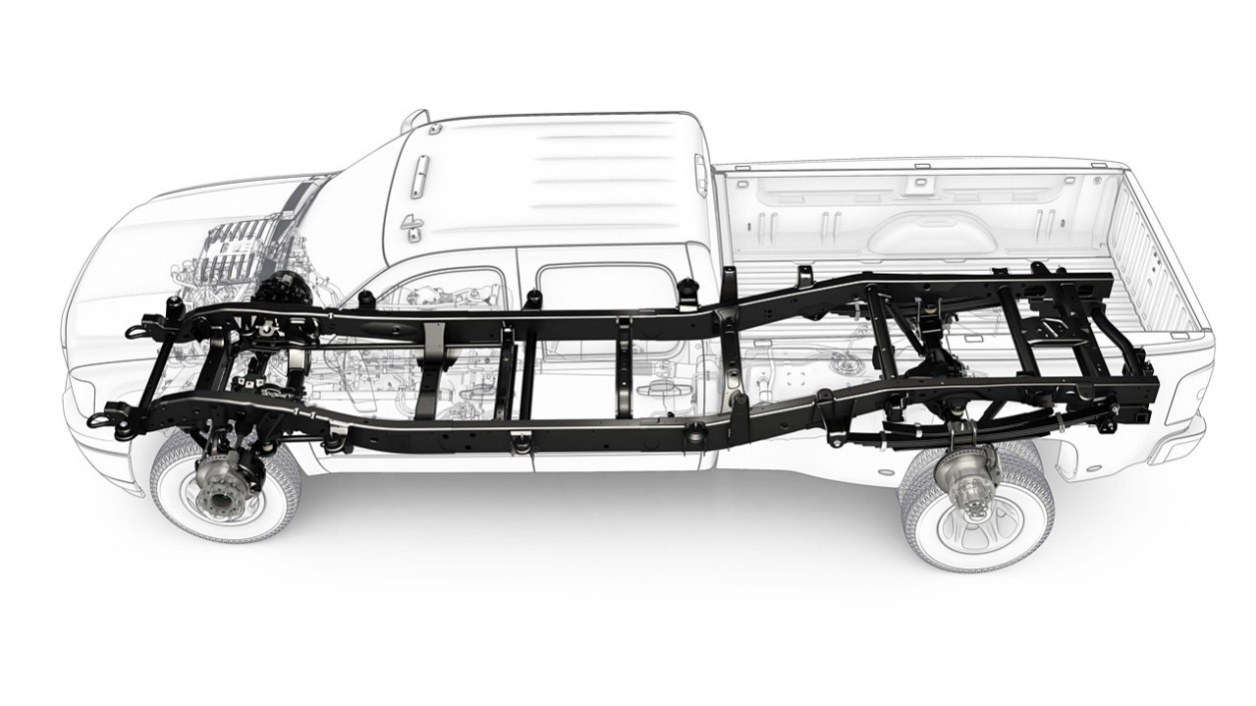 DEFINICIÓN
Es el conjunto de elementos que unen el chasis de un automóvil con la superficie rodante y tiene como misión mantener el contacto entre la rueda y la carretera, con la absorción de las irregularidades del terreno para conseguir, por una parte, un mayor control (estabilidad y direccionalidad) y seguridad del vehículo y, por otra, la comodidad de los ocupantes
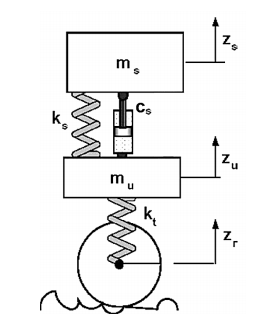 7
Información de  (Alonso Pérez, Técnicas del automóvil. Chasis, 2008)
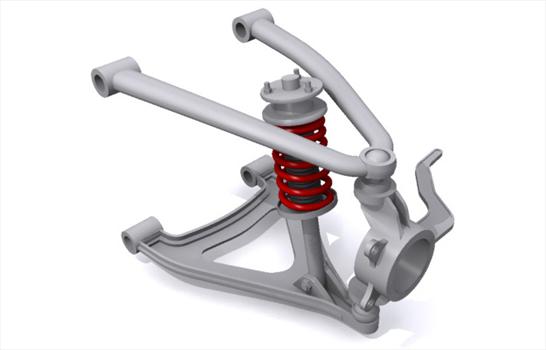 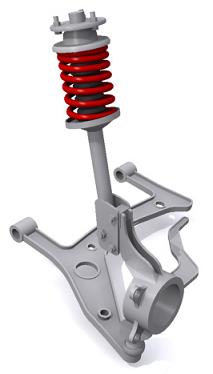 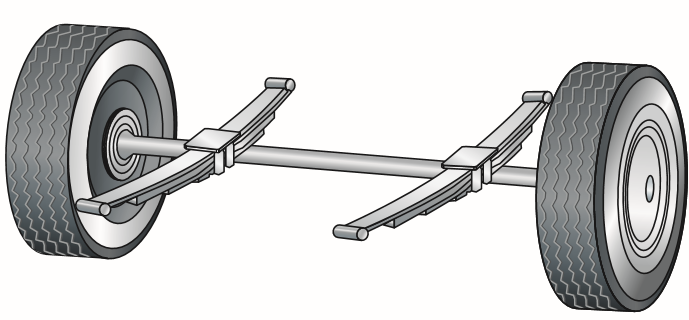 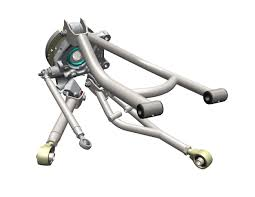 SUSPENSIÓN DE EJE RÍGIDO
SUSPENSIÓN INDEPENDIENTE
TIPOS
8
Suspensiones Vehículos Industriales
Montaje de ballesta en eje delantero
Suspensión Neumática
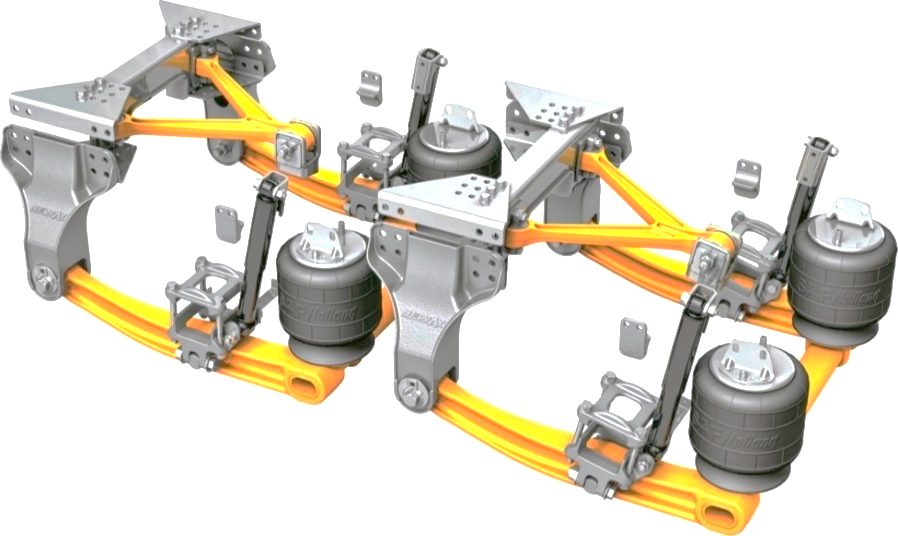 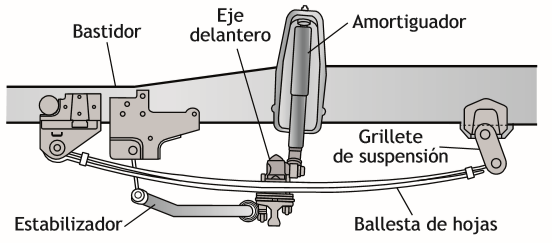 9
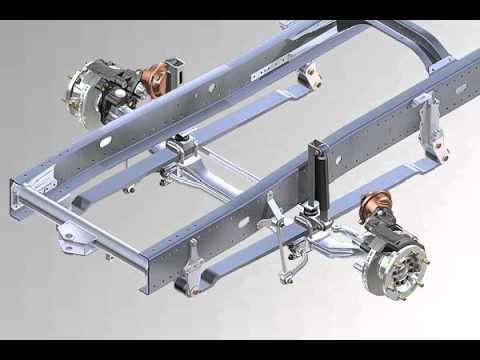 Percha posterior
Gemela
Ballesta
Chasis
Amortiguador
Conjunto Rueda
Percha delantera
Partes del sistema de suspensión
10
Dinámica de la Suspensión
Centro de balanceo y centro de gravedad
Transferencia de carga
Masa suspendida y no suspendida
Oscilación
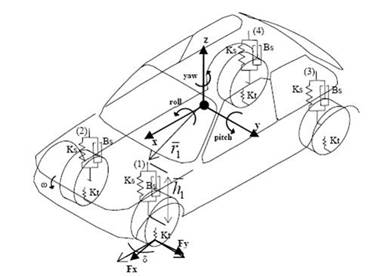 11
Vibraciones en Maquinaria
DIRECCIÓN: Los efectos de la vibración sobre el cuerpo humano dependen de la dirección de incidencia de la misma. 
Para facilitar su medición interesa conocer sus características en relación con unos ejes ligados al cuerpo humano.
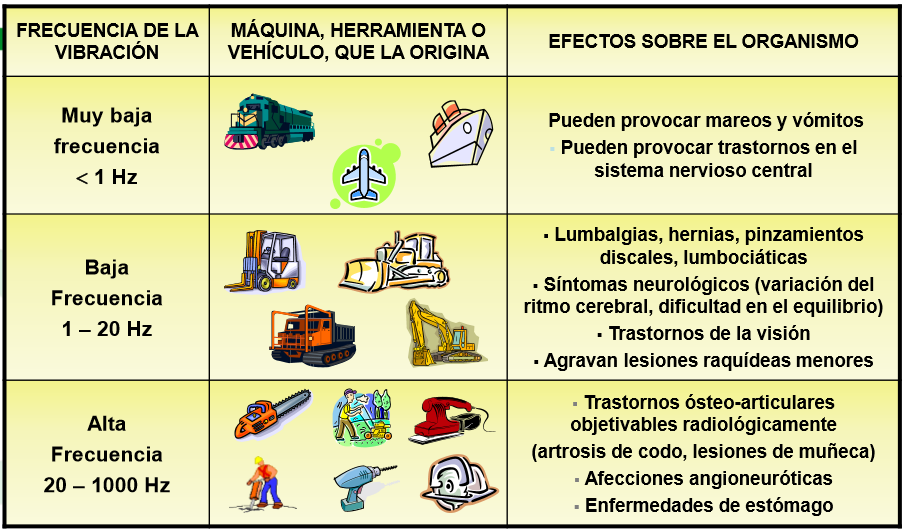 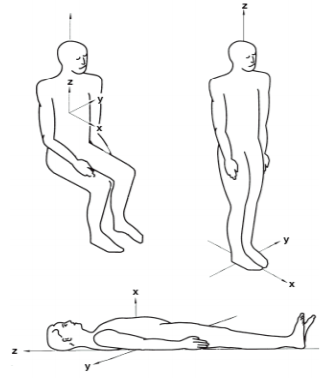 ¿Tiempo de exposición?
12
3
ANÁLISIS DEL SISTEMA DE SUSPENSIÓN
International 9200i
13
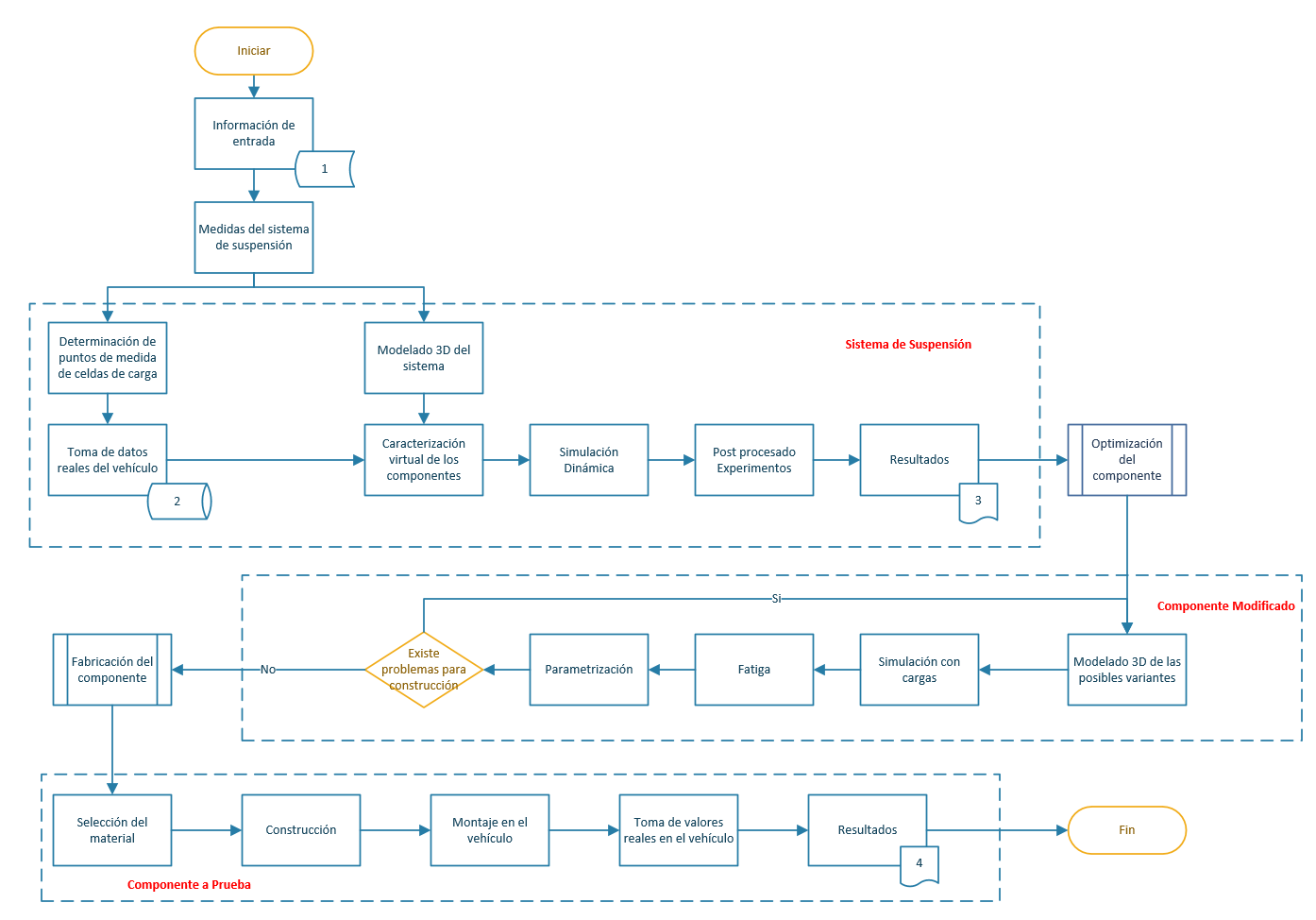 14
14
TRACTO CAMIÓN – INTERNATIONAL 9200i
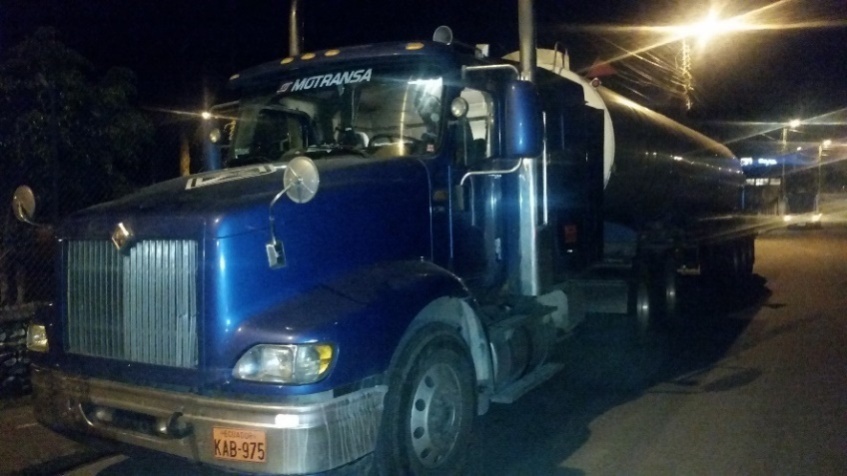 15
MODELADO DE COMPONENTES
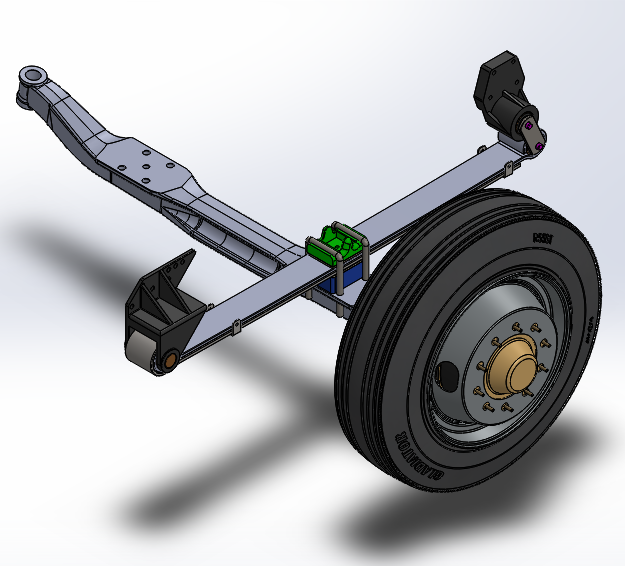 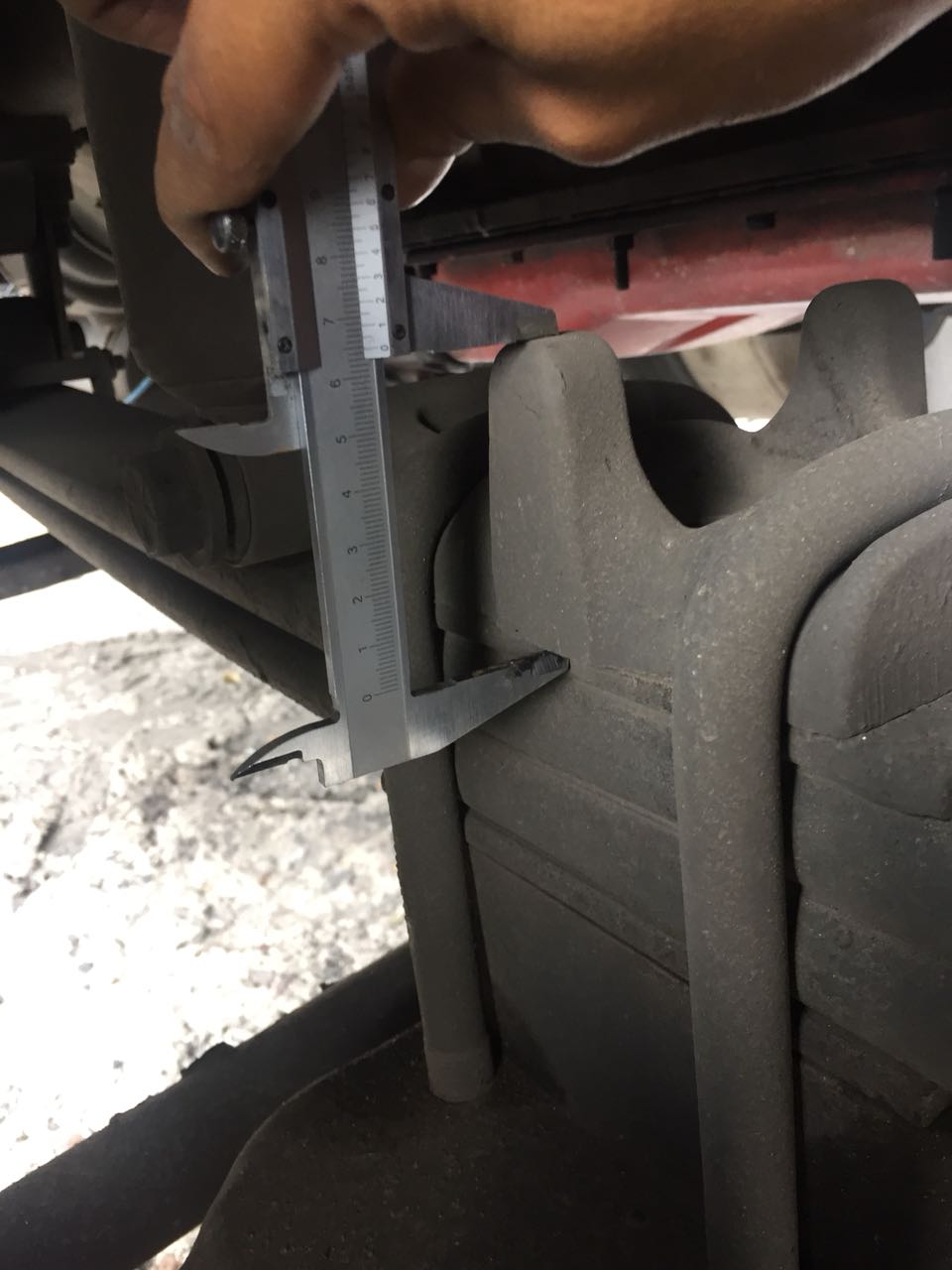 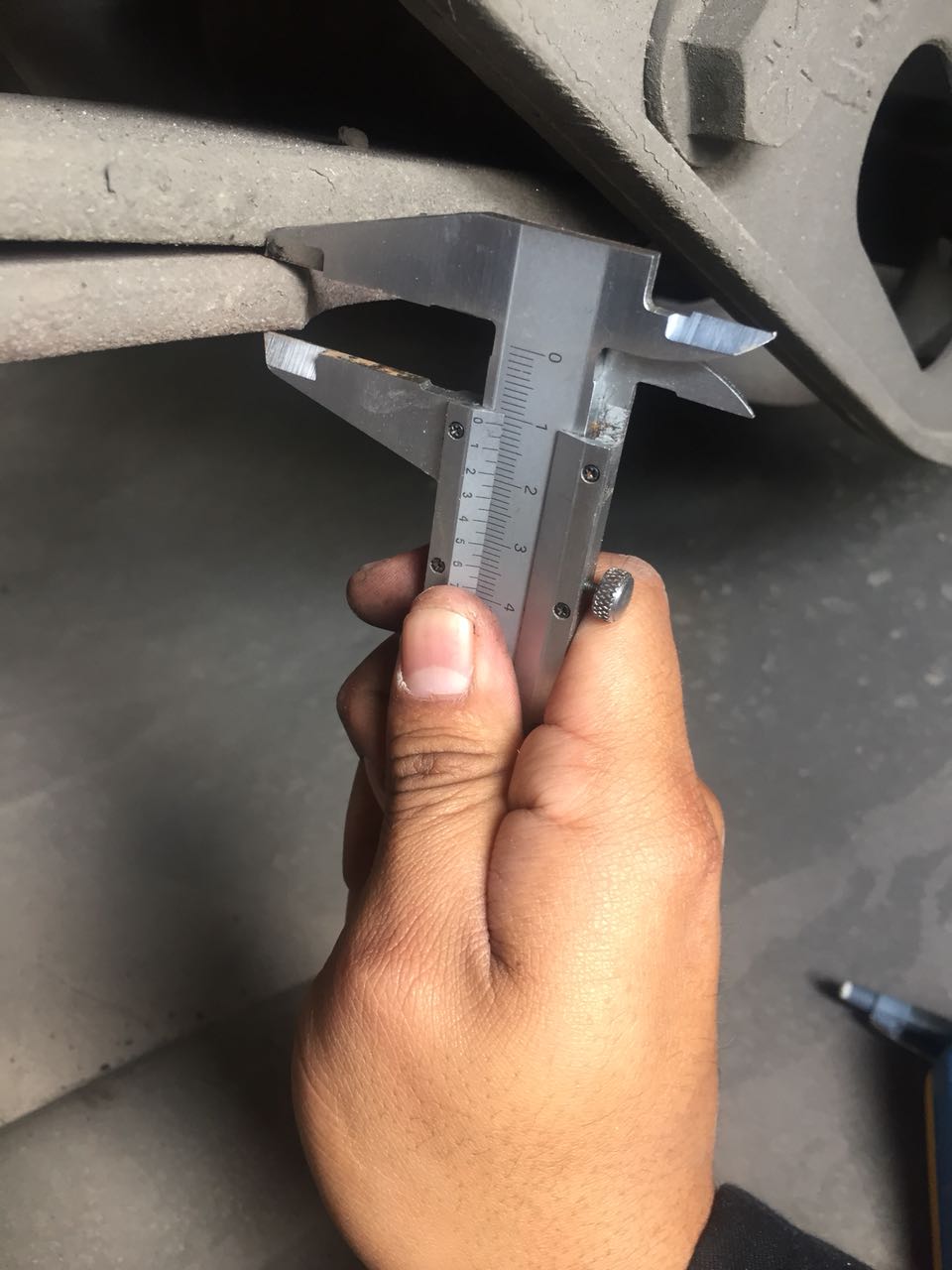 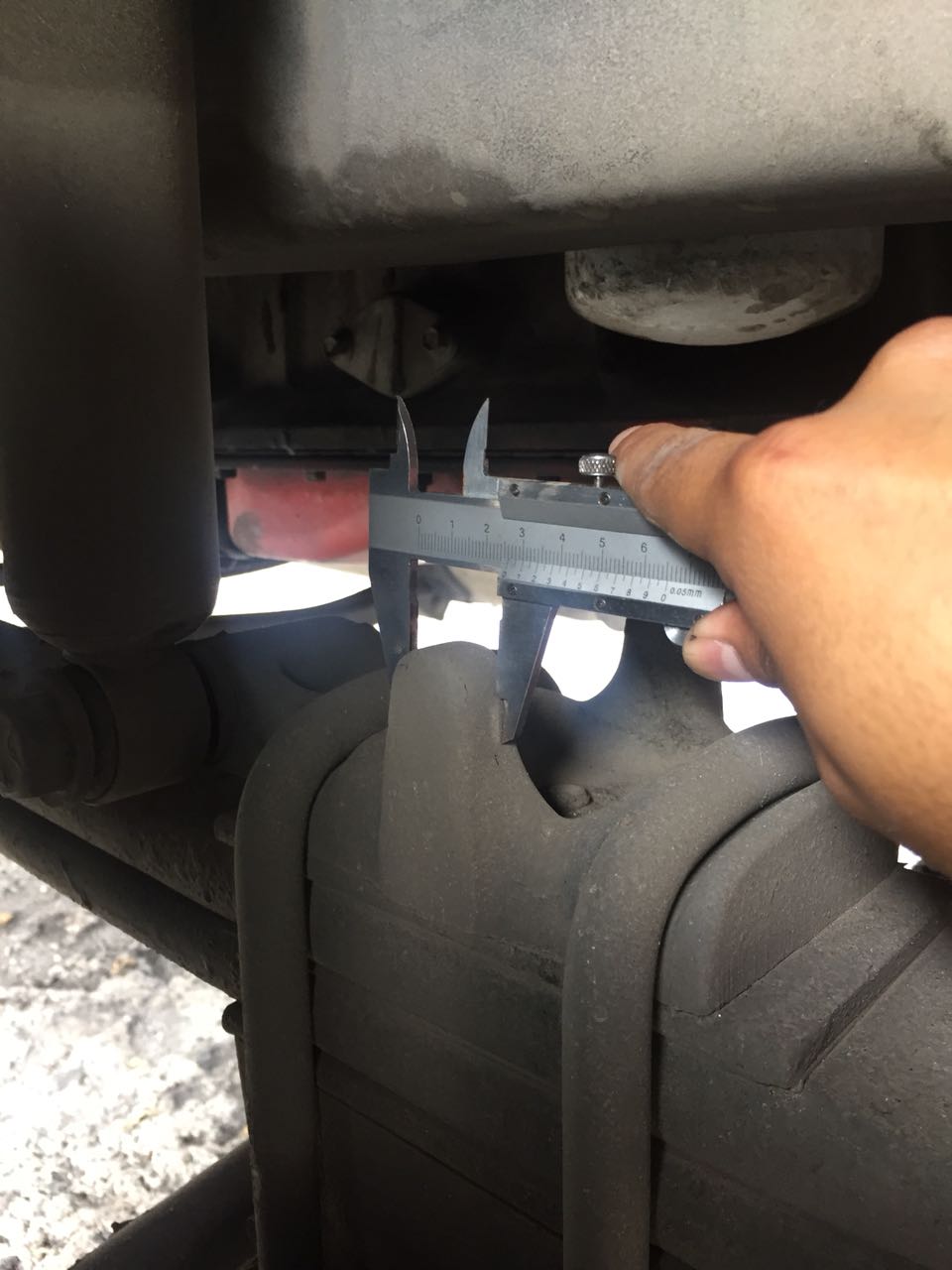 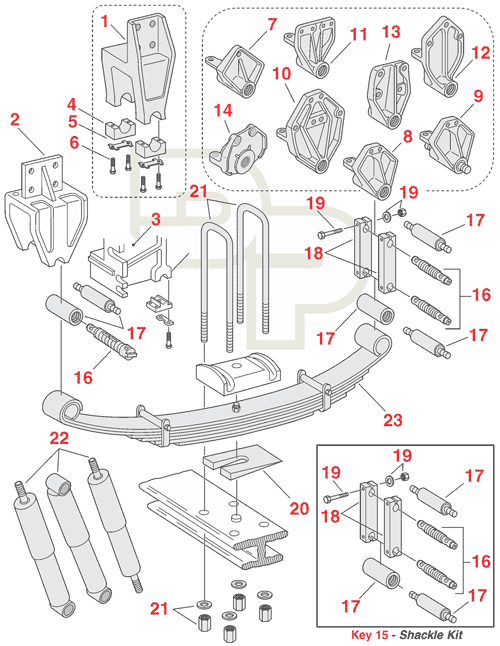 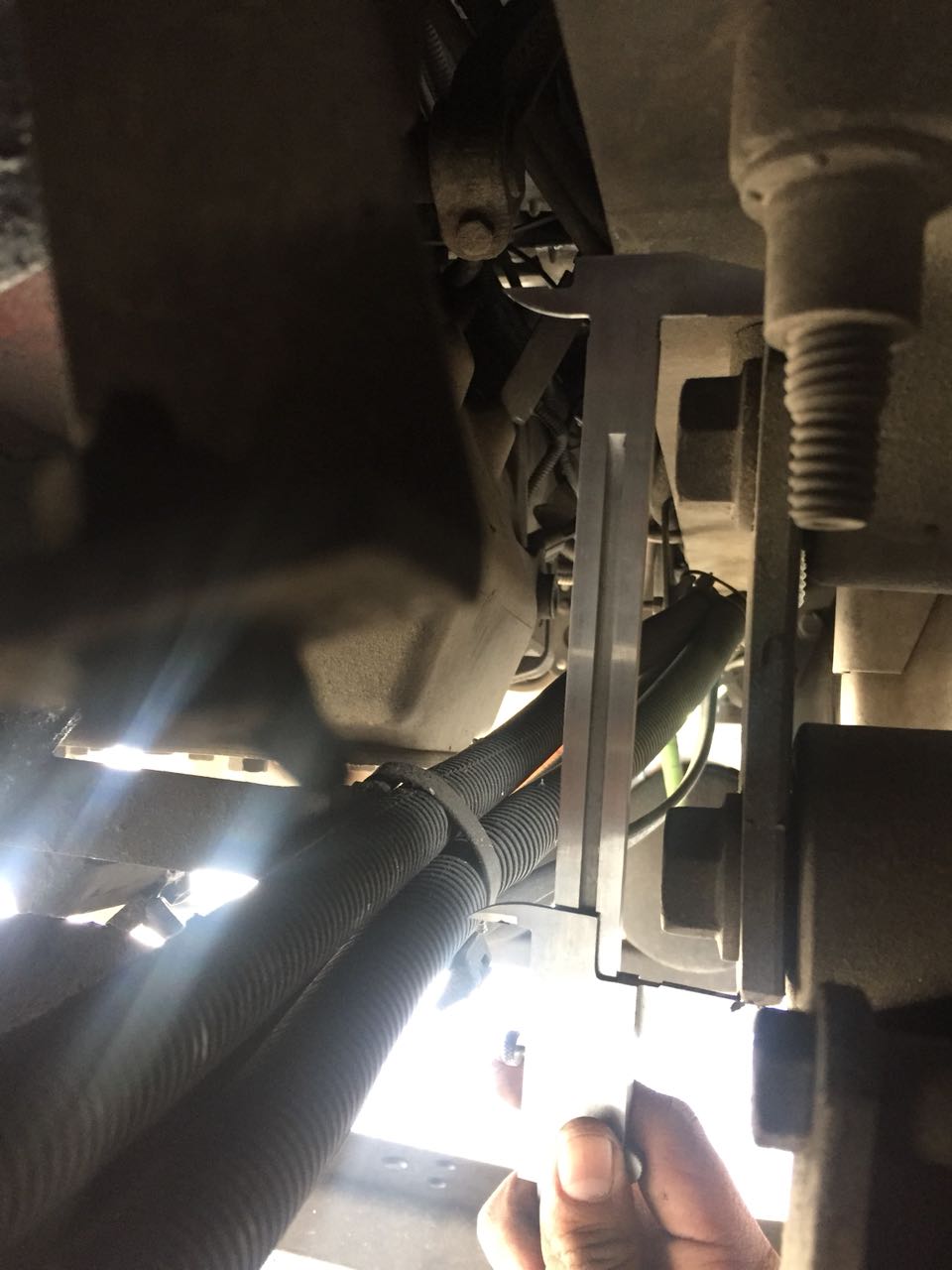 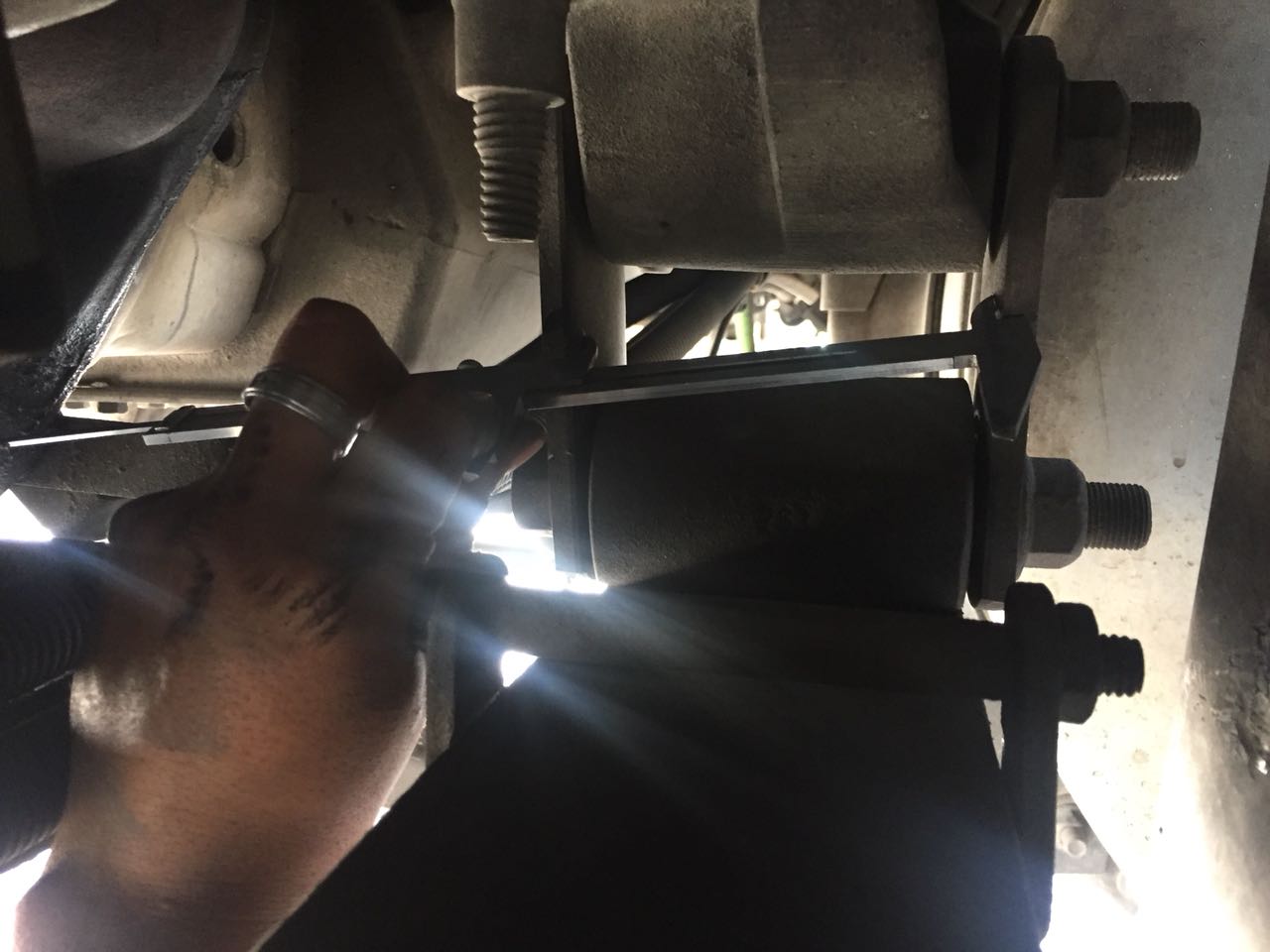 16
DETERMINACIÓN DE FUERZAS
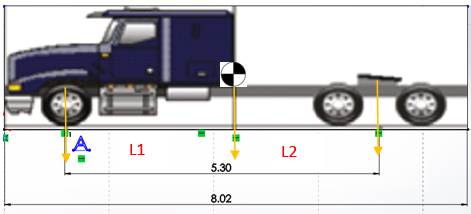 17
MODELAMIENTO DE ELEMENTOS FINITOS
Se plantea la simulación mediante un análisis de multicuerpos rígidos y flexibles en un entorno transitorio no lineal.
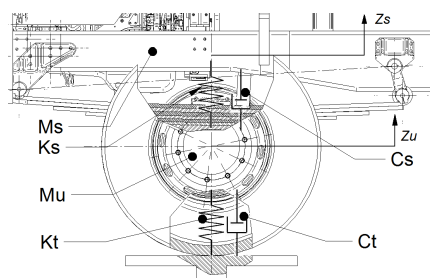 Se omiten las constantes de rigidez y amortiguamiento de otras partes de la masa no suspendida como son: rines, bujes, asientos, elementos de sujeción, silenciadores y separadores con el fin de no dificultar el análisis
18
VIBRACIÓN LIBRE CON AMORTIGUAMIENTO VISCOSO
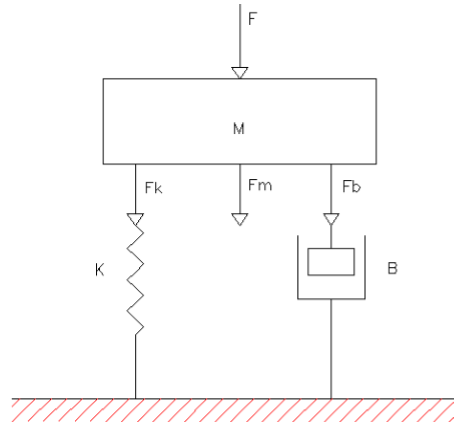 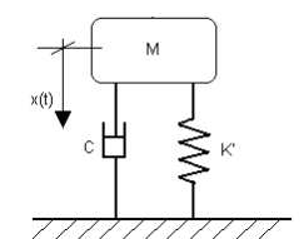 [𝑀] es la matriz de masa
{ü} es el vector nodal de aceleración
[𝐶] es la matriz de amortiguamiento
{ú} es el vector nodal de velocidad
[𝐾] es la matriz de rigidez
{u} es el vector nodal de desplazamiento
{𝐹(𝑡)} es el vector de fuerza aplicada
19
DATOS DE CARGA Y VIBRACIÓN REALES
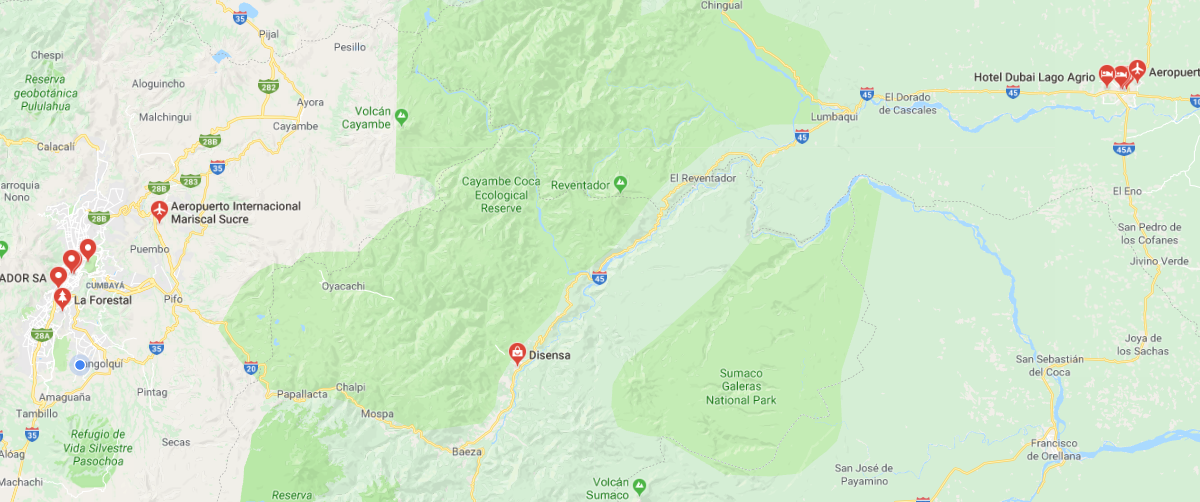 La ruta en la que se realizará la prueba es Quito – Lago Agrio que tiene 283 Km y el tiempo estimado de la ruta de viaje entre las dos ciudades es de aproximadamente 4 h 10 min en vehículo liviano, con el vehículo de pruebas cargado de 10000 gls. de diesel y cerca de su capacidad nominal el viaje tarda alrededor de ocho horas
20
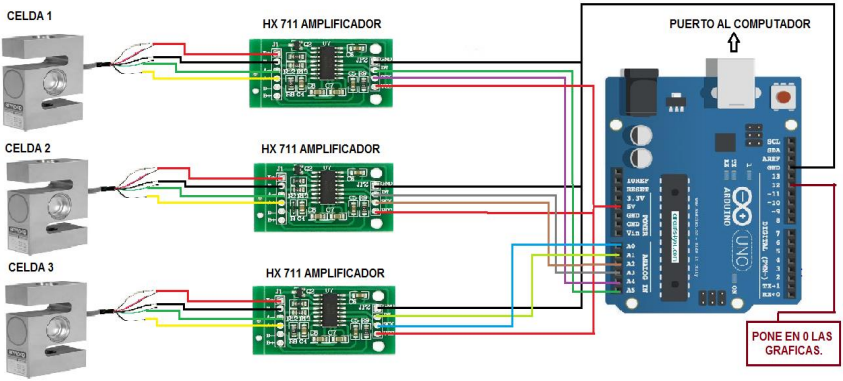 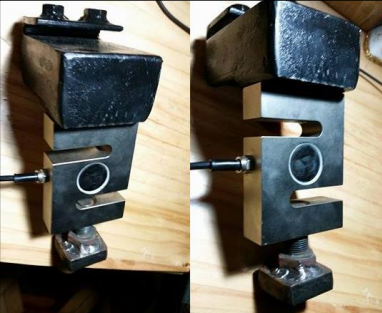 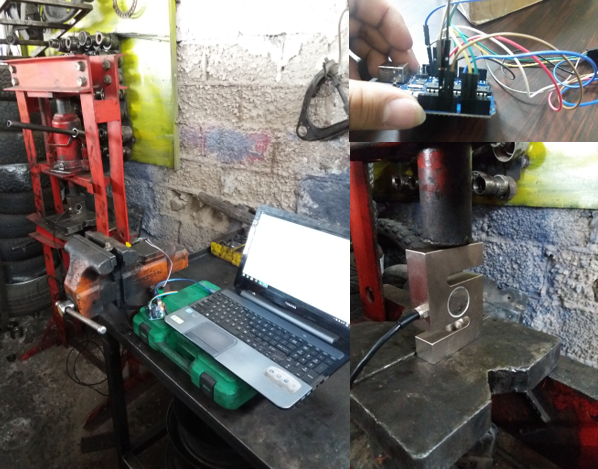 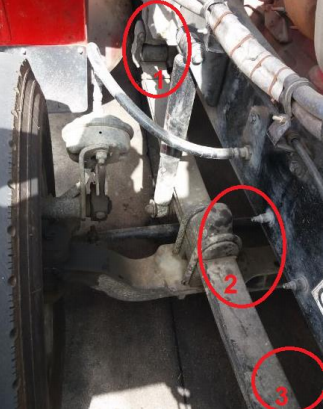 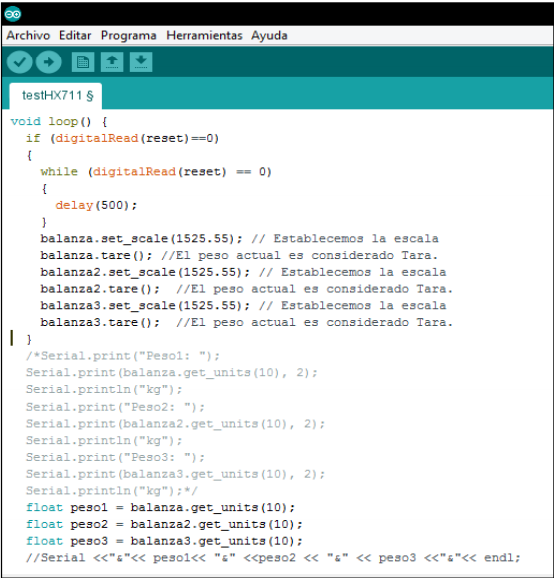 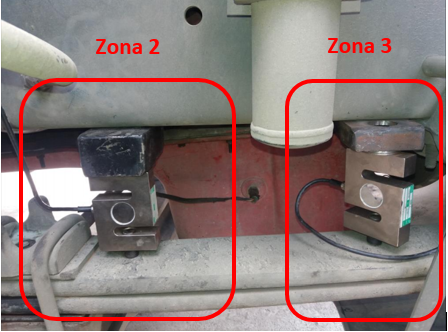 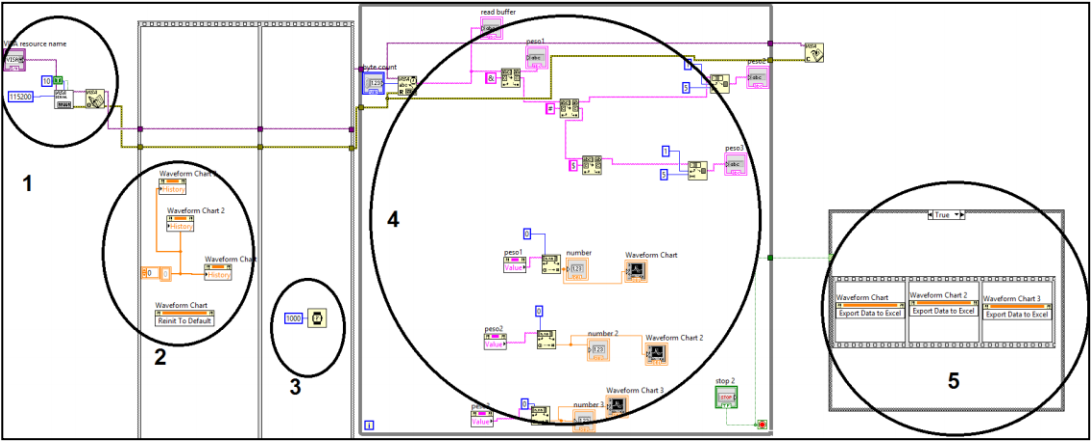 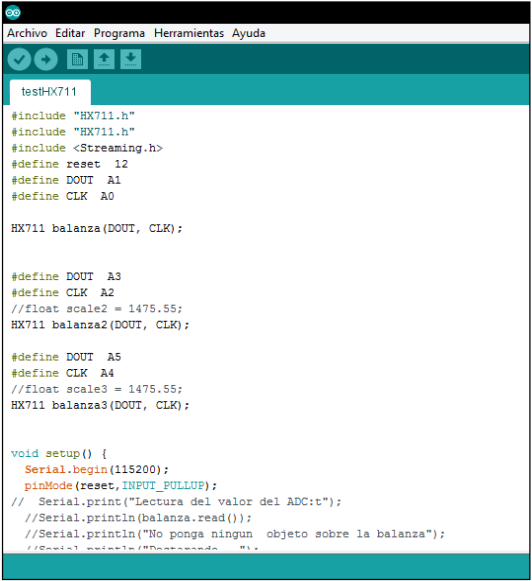 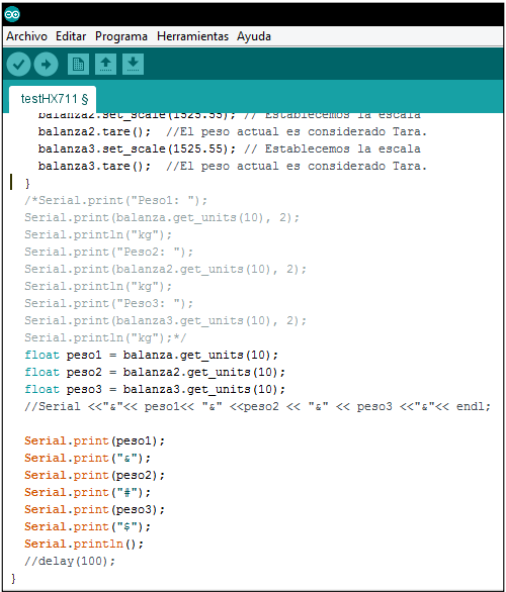 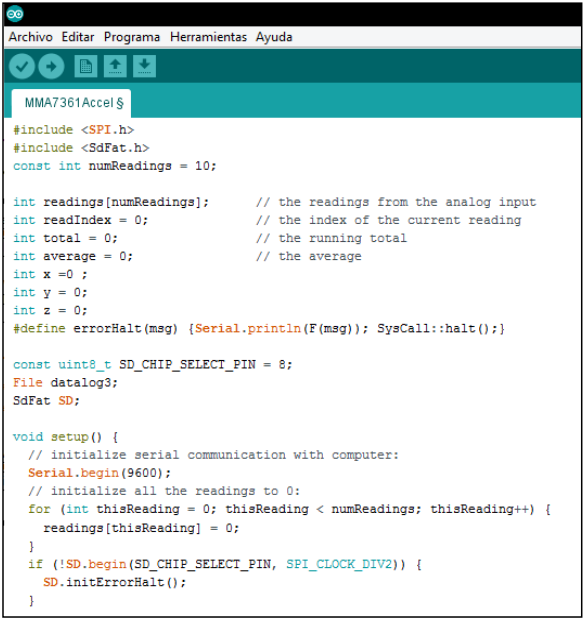 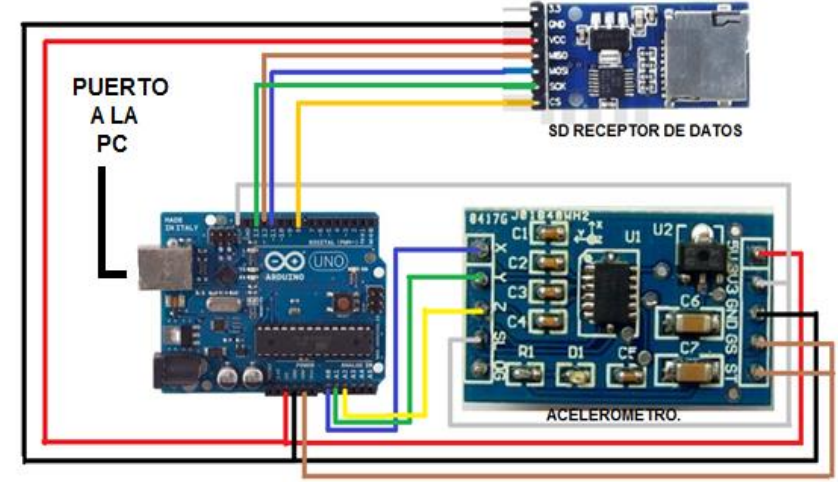 21
DATOS OBTENIDOS
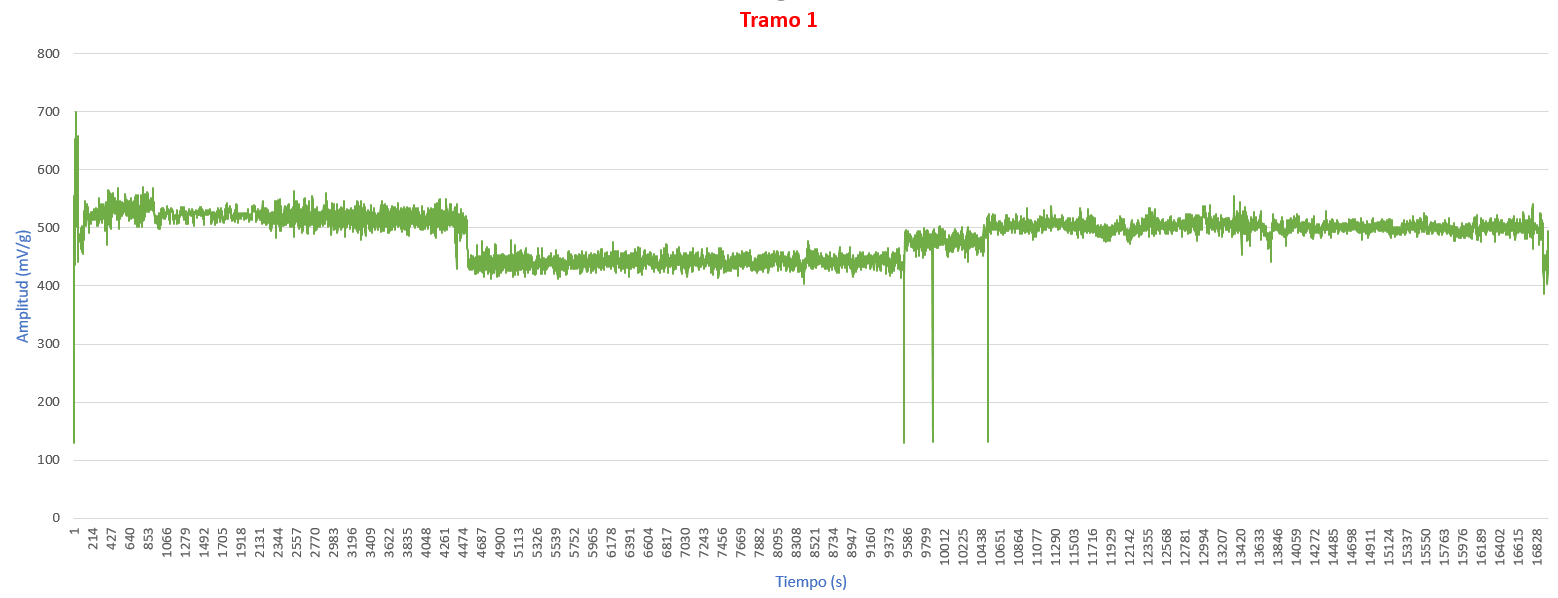 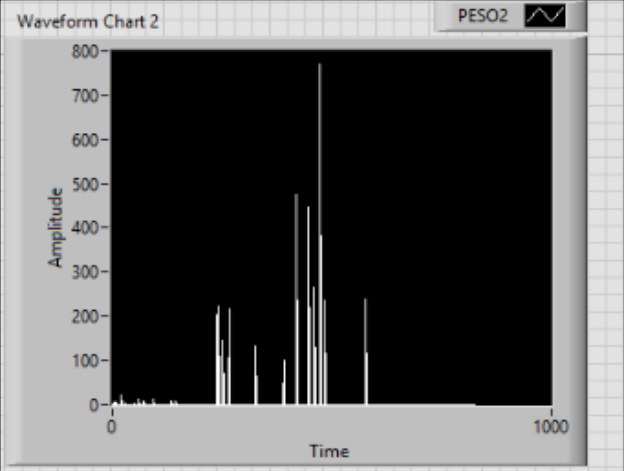 Fuerzas
Pruebas en carretera
Vibraciones
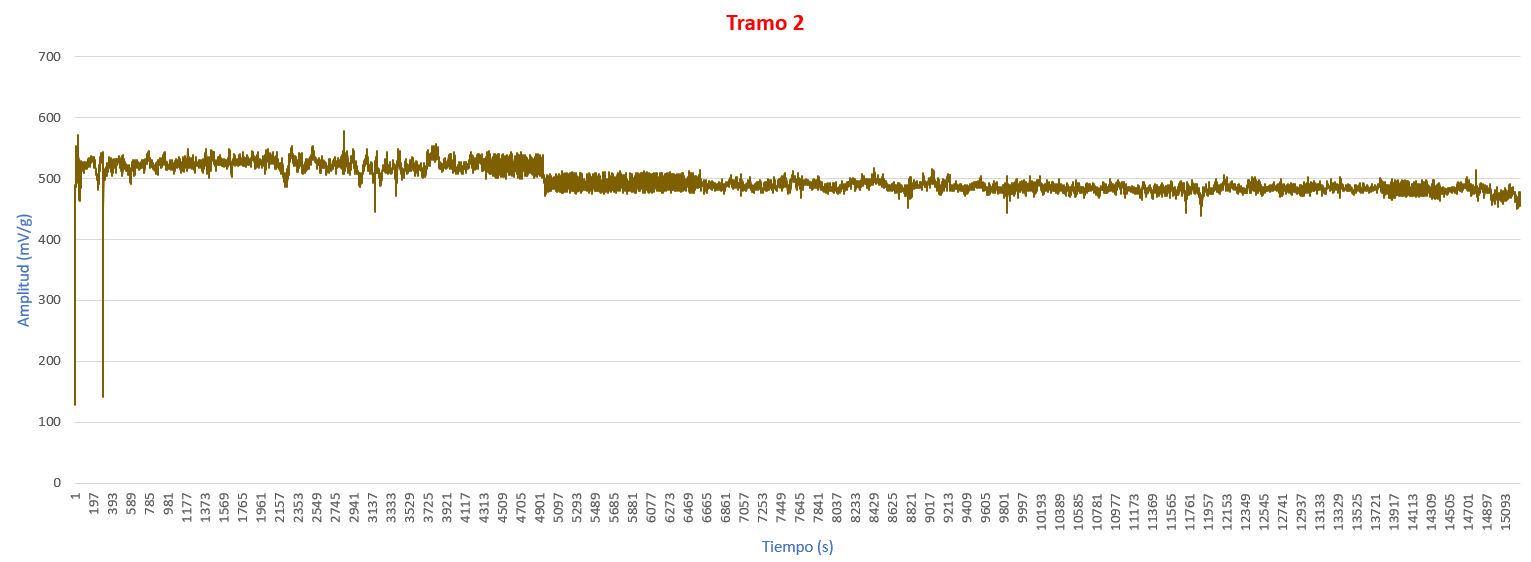 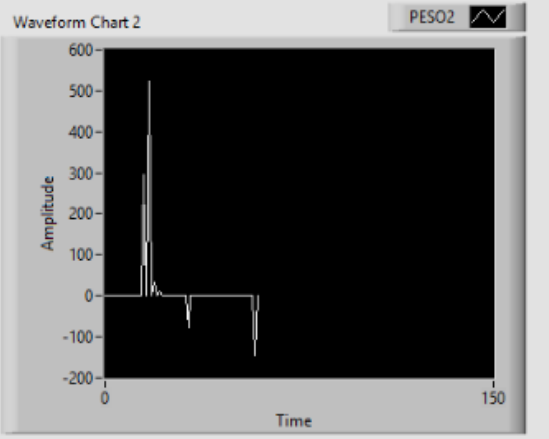 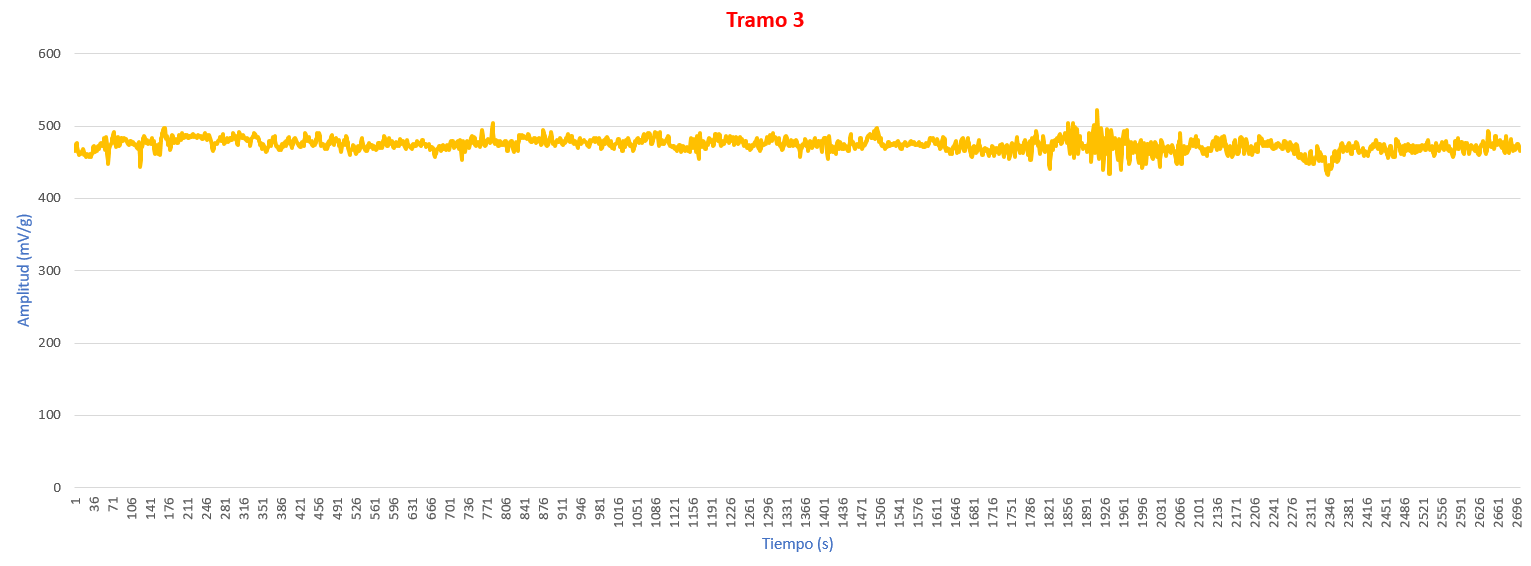 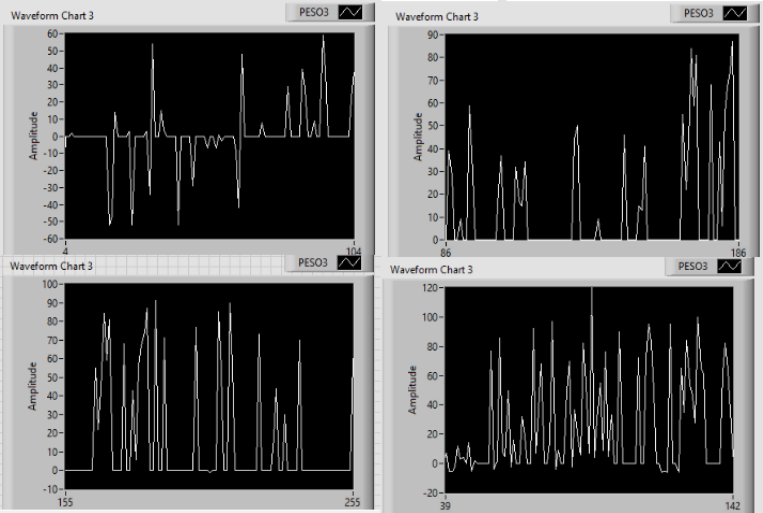 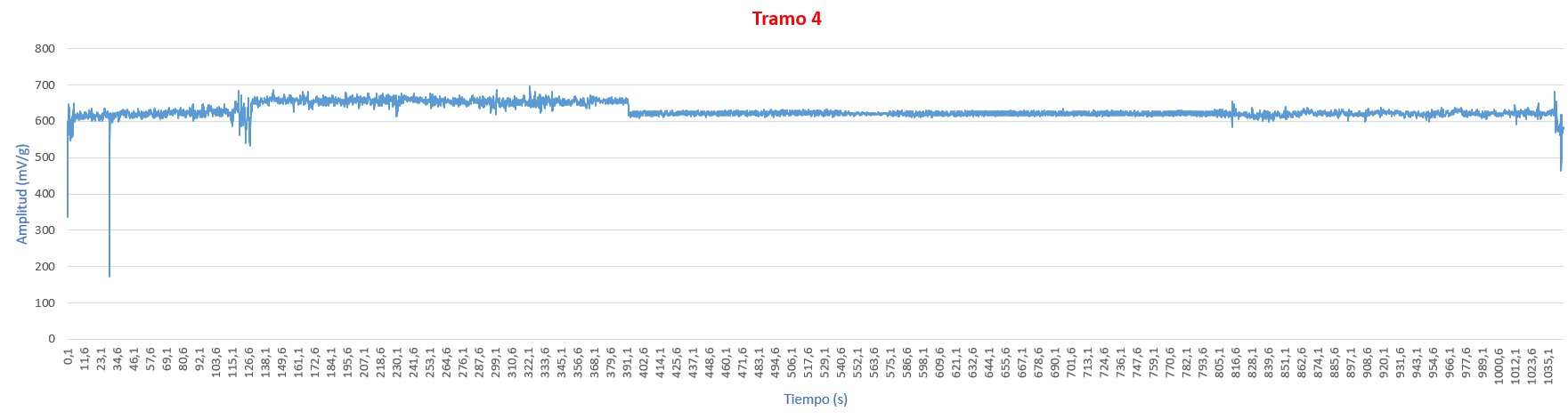 22
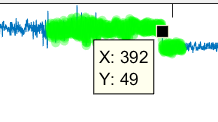 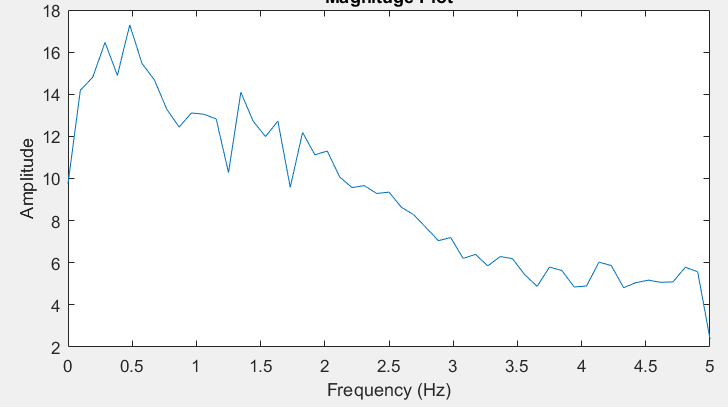 Vibraciones Lago Agrío - Dureno
23
ANÁLISIS DINÁMICO
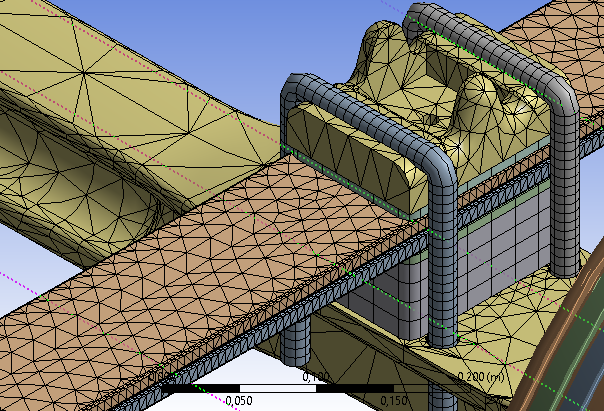 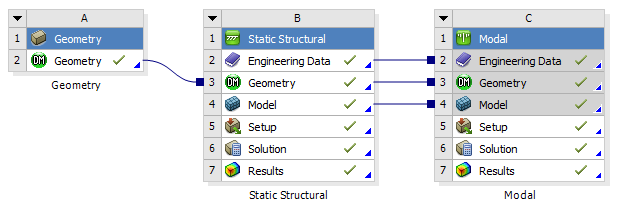 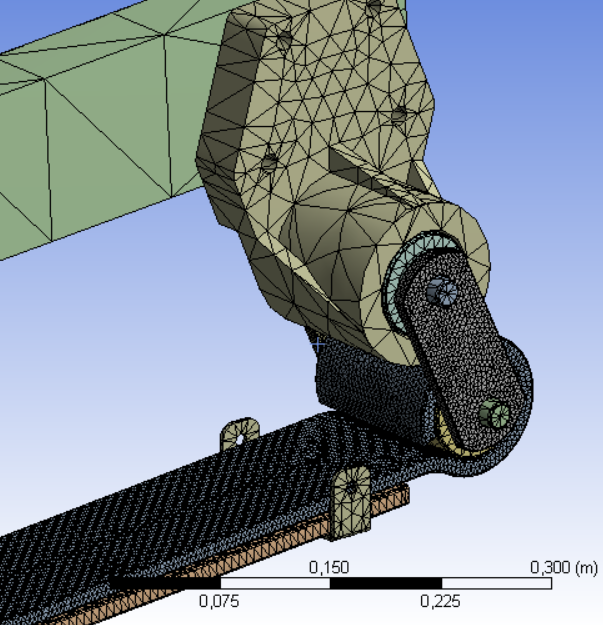 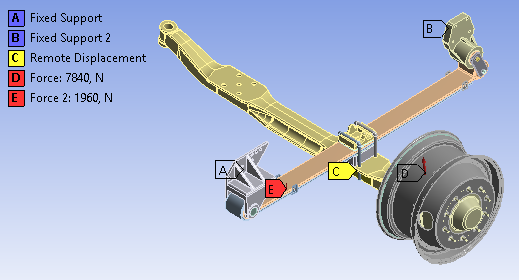 24
SOLUCIÓN
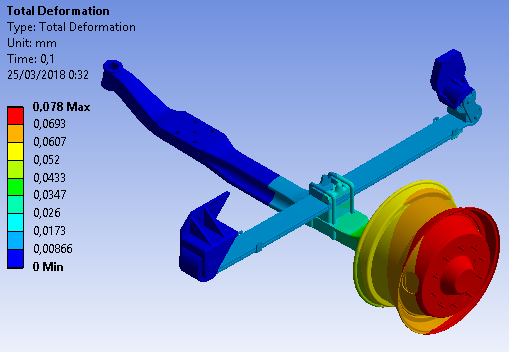 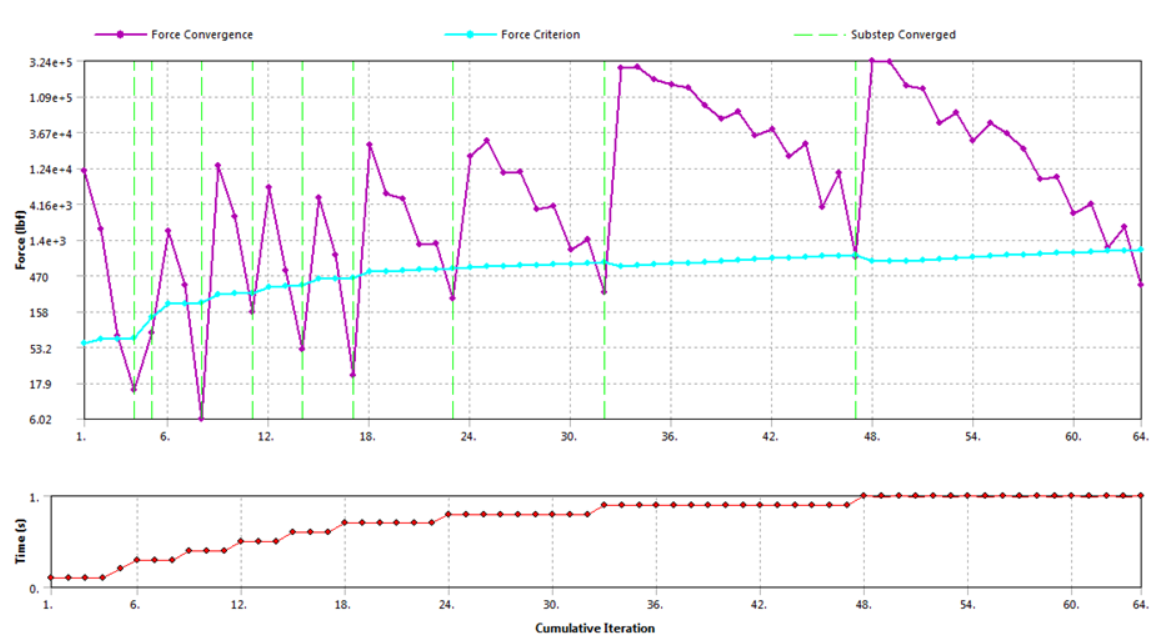 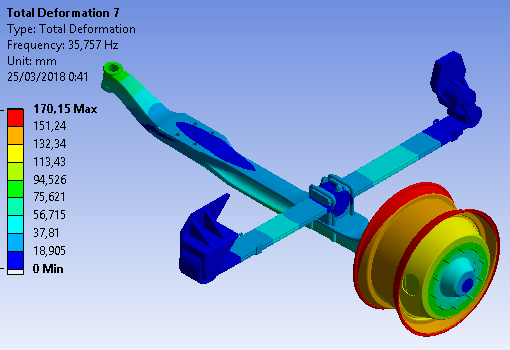 25
4
OPTIMIZACIÓN GEOMÉTRICA
26
MODIFICACIÓN GEOMÉTRICA
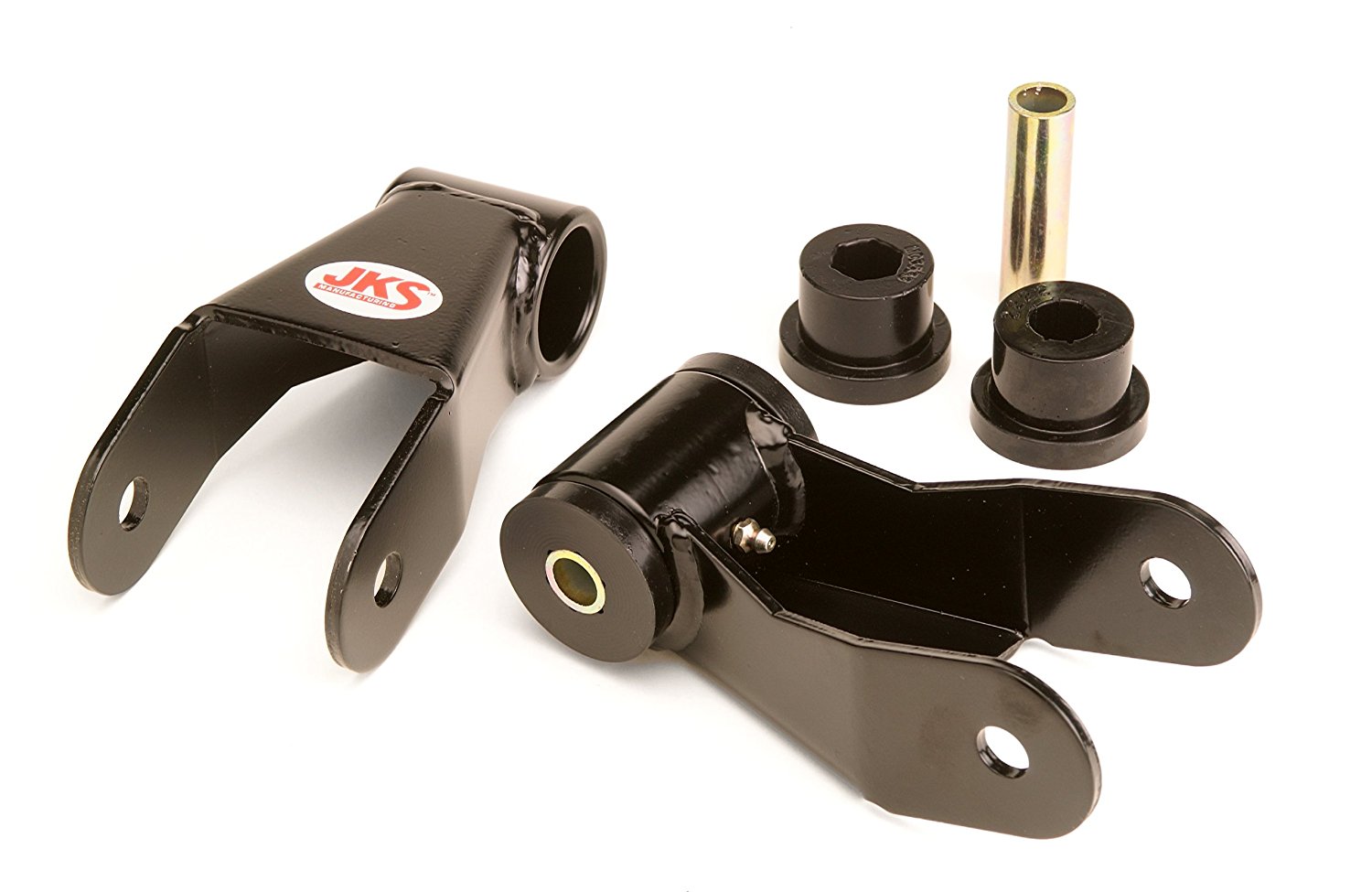 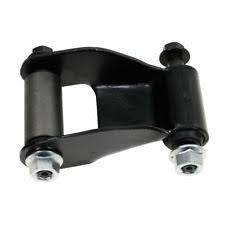 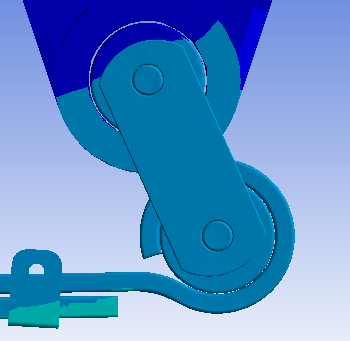 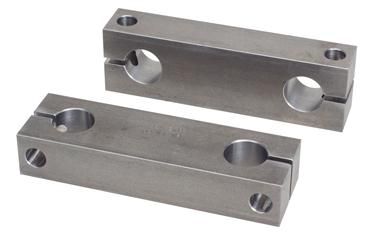 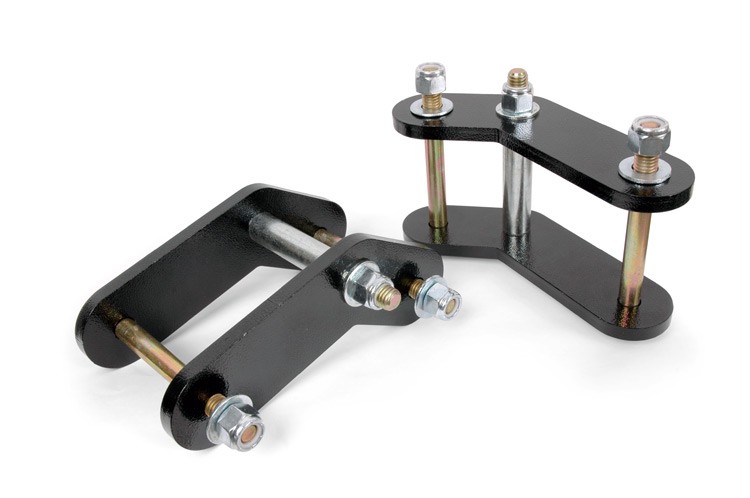 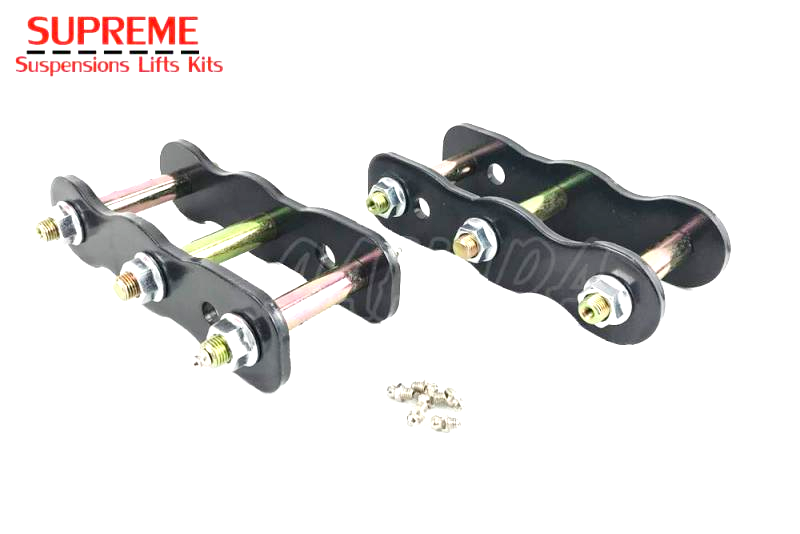 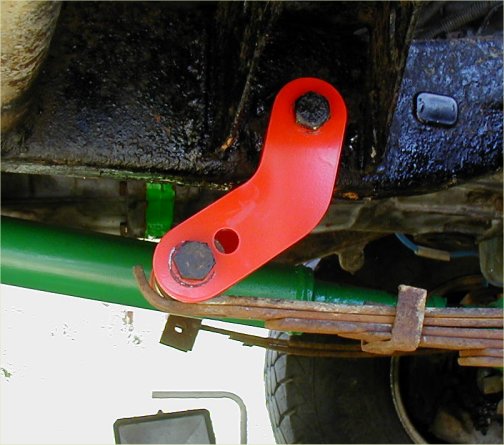 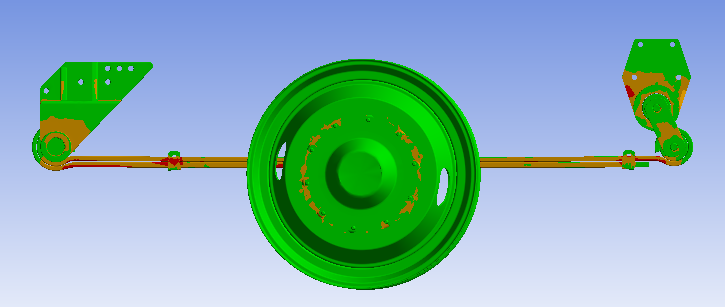 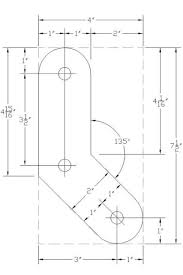 En base a modelos existentes se buscará una modificación de la gemela
27
VALORES DE CAMBIO
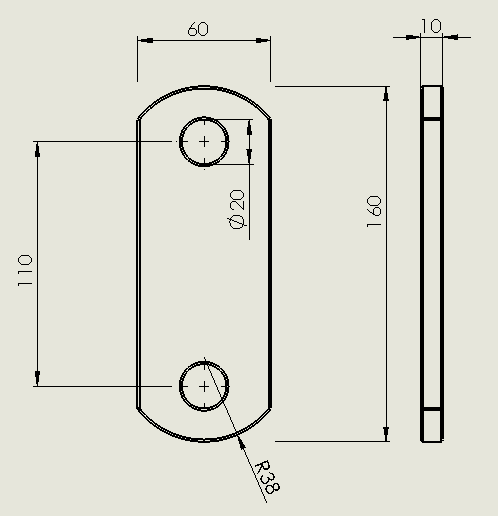 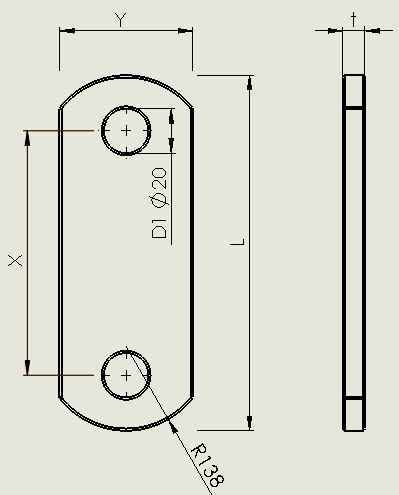 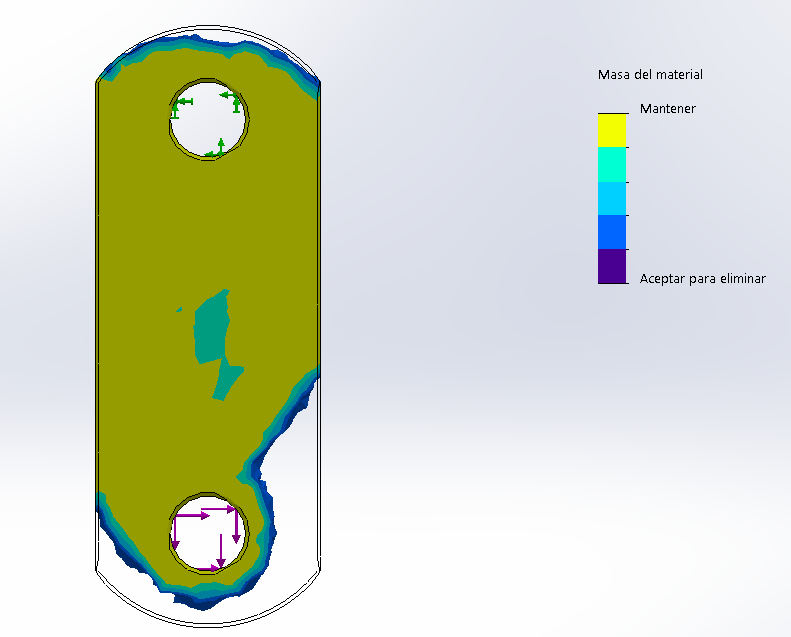 28
GENERACIÓN DE VARIANTES
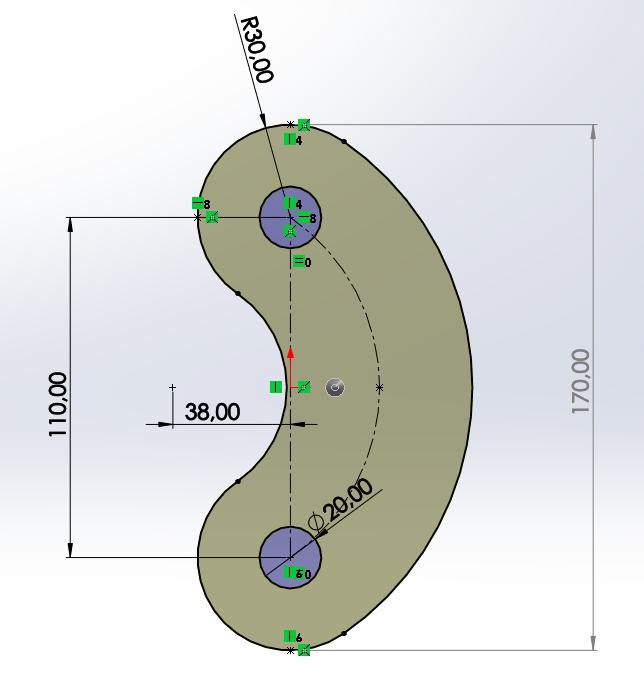 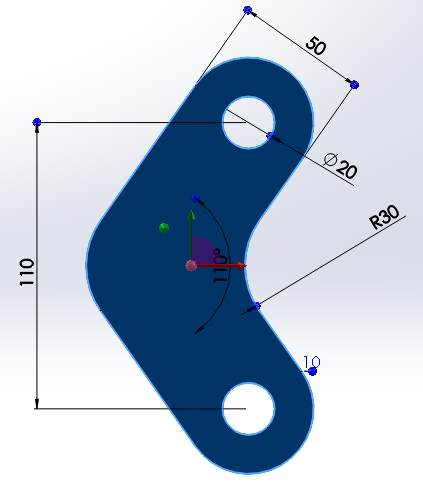 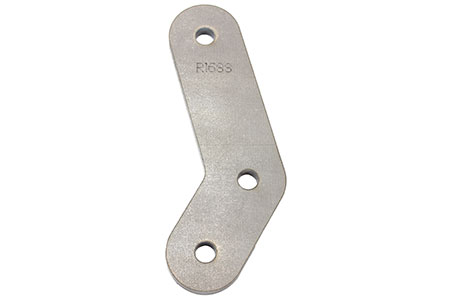 Modelo 2
Modelo 1
29
CAMBIO DE GEMELA EN LA SUSPENSIÓN
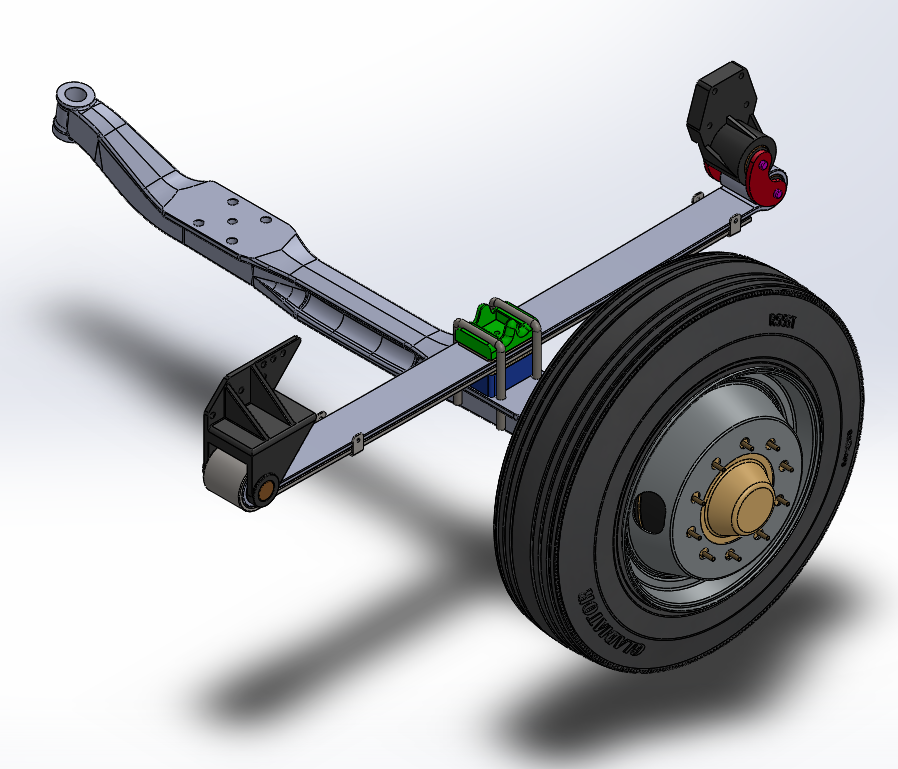 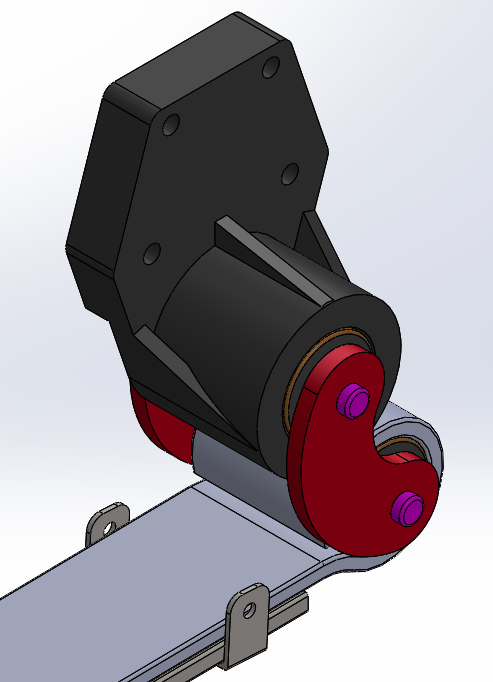 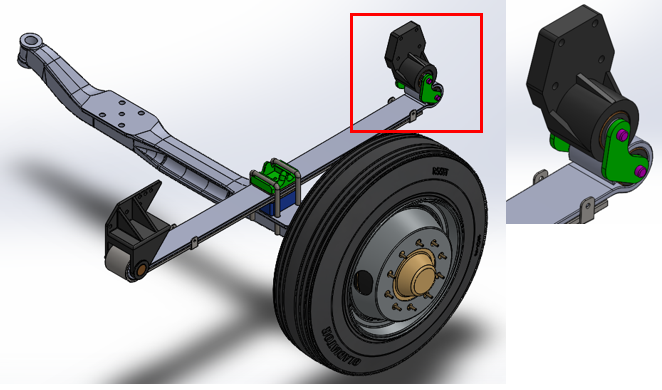 Modelo 2
Modelo 1
30
SELECCIÓN DEL MATERIAL
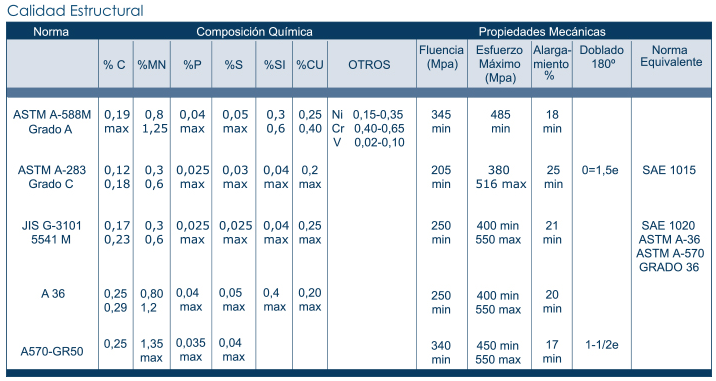 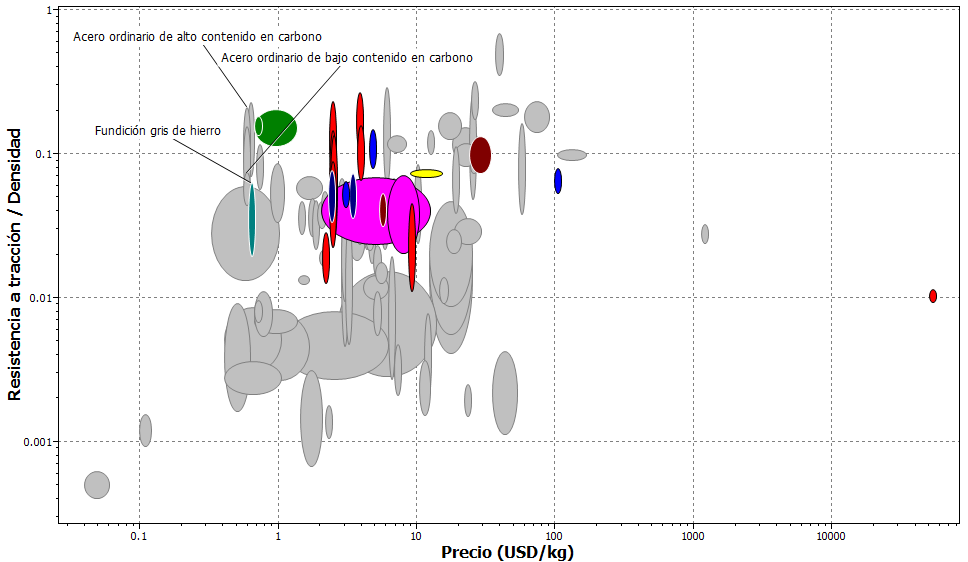 31
CONSTRUCCIÓN DEL ELEMENTO
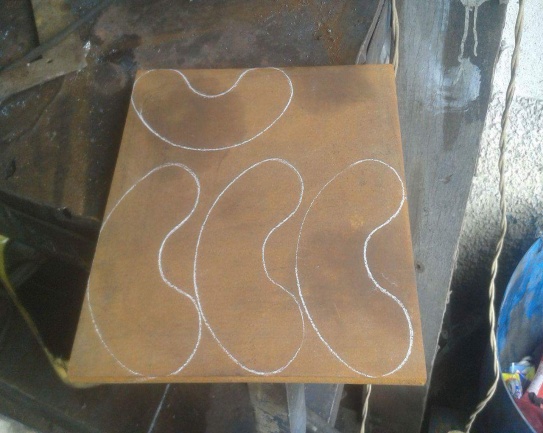 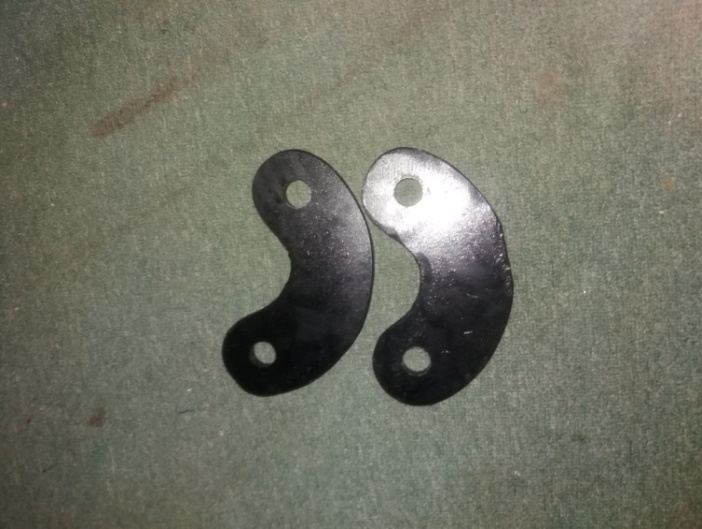 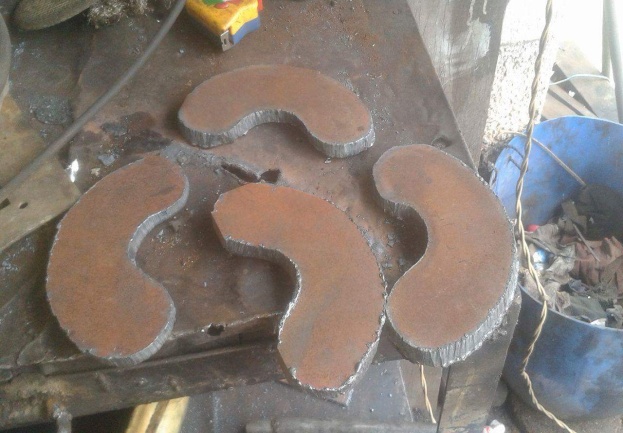 32
VERIFICACIÓN DE MEDIDAS
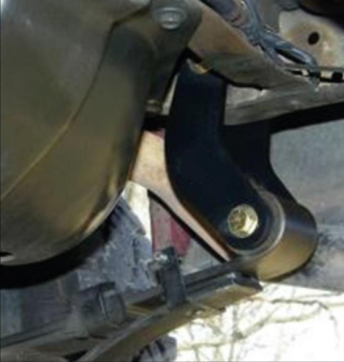 33
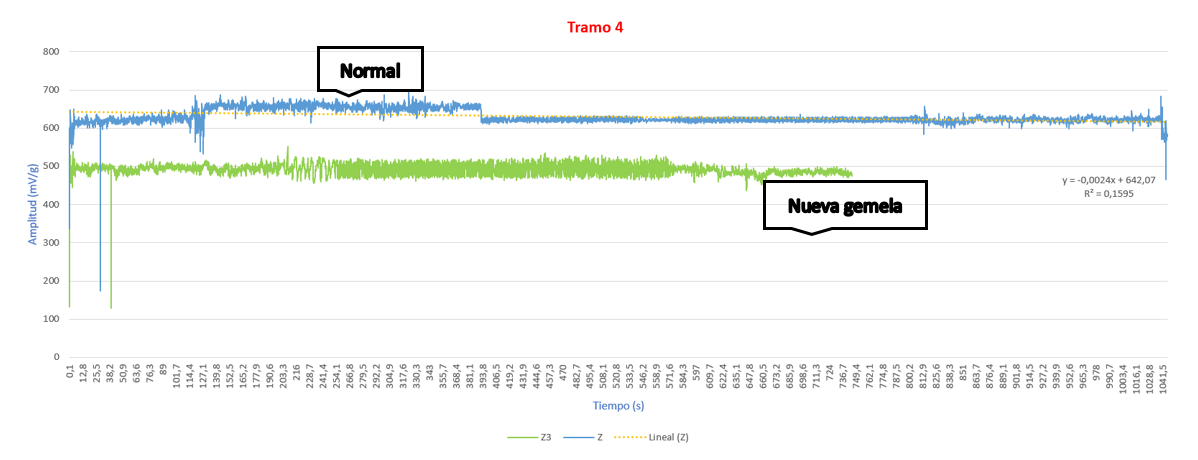 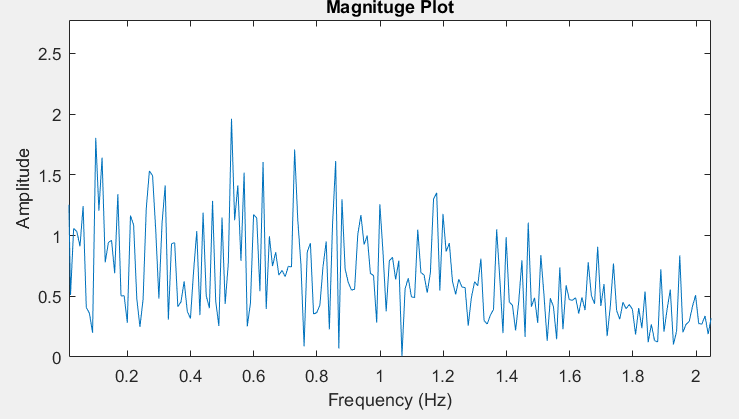 34
VIBRACIONES
Vibraciones antes
Vibraciones después
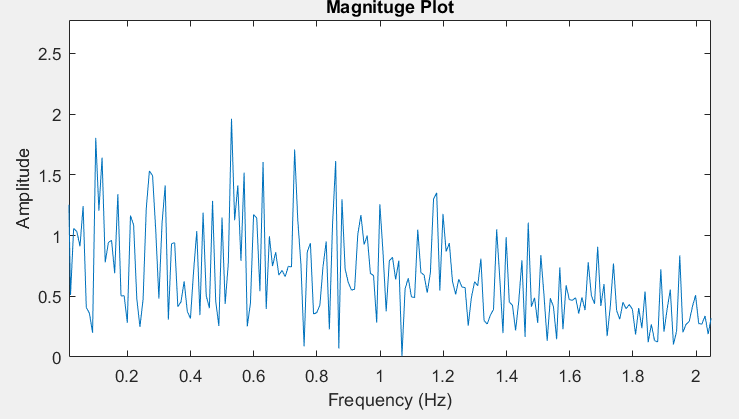 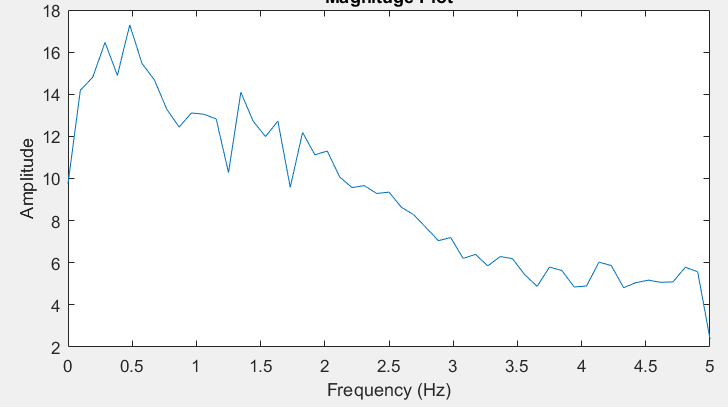 35
CONCLUSIONES
Metodología
La metodología aplicada permite variantes en el modelo CAD del sistema de suspensión que pueden ser rápidamente ajustadas en el modelo CAE para evaluar distintos segmentos con rapidez
Simulación
La caracterización virtual de los componentes de suspensión permite una correcta aplicación de sus características estáticas y dinámicas en el modelo de sistema de vehículo permitiendo generar experimentos tanto de funcionamiento como de optimización, sin que sea estrictamente necesario realizarlos en campo.
Gemela
La evaluación de componente gemela (shanckle) teniendo en cuenta los parámetros definidos en la optimización del modelo horizontal permite tener un grado de confianza alto acerca del comportamiento de dicho elemento en su vida operativa.
Durabilidad
El objetivo de durabilidad en la construcción de la gemela se establece con una frontera de diseño a medida que se va acercando a la constante de rigidez restringida de 250N/mm, ya que para la restricción planteada, la durabilidad es muy baja.
36
RECOMENDACIONES
Material
Se recomienda trabajar con tol negro en la realización de bases ya que van a estar sometidas a cargas sumamente altas cuando el vehículo se encuentra cargado.
Evaluación
Evaluar y reparar elementos de desgaste y que influencian en los experimentos tales como bocines, rótulas, amortiguadores y barra estabilizadora.
Construcción
Para la construcción de las gemelas, realizar una plantilla metálica para la generación de gemelas iguales y que no afecten al funcionamiento del elemento.
Para la realización de este producto en serie realizar oxicortes de acuerdo a los planos generados en este trabajo
Repercusión
Para trabajos a futuro se puede evaluar la repercusión que tiene la modificación en la fuerza de frenado.
37
😉
GRACIAS!
Alguna pregunta?
38
SlidesCarnival icons are editable shapes. 

This means that you can:
Resize them without losing quality.
Change line color, width and style.

Isn’t that nice? :)

Examples:
39
😉
Now you can use any emoji as an icon!
And of course it resizes without losing quality and you can change the color.

How? Follow Google instructions https://twitter.com/googledocs/status/730087240156643328
✋👆👉👍👤👦👧👨👩👪💃🏃💑❤😂😉😋😒😭👶😸🐟🍒🍔💣📌📖🔨🎃🎈🎨🏈🏰🌏🔌🔑 and many more...
40